CSE 311: Foundations of Computing
Fall 2013
Lecture 25: Non-regularity and limits of FSMs
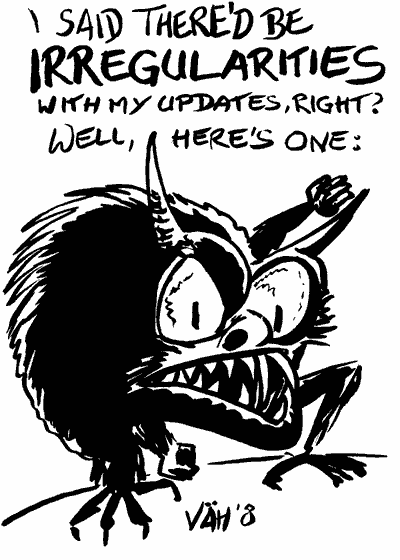 highlights
NFAs from Regular Expressions
(01 1)*0
1

0


0






1
highlights
“Subset construction”: NFA to DFA
0,1
0

a,b
a
1
0
1

1
1
b
c
0
1
b
c
0
0
0
0,1
1
b,c
a,b,c
0
NFA
DFA
1 in third position from end
1
1
{A, B, C, D}
{A, B, C}
0
0
1
{A, C, D}
0
1
{A}
{A, B}
1
1
0
0
{A, B, D}
1
0
{A, C}
1
0,1
0,1
0
A
B
C
D
1
{A, D}
0
0,1
{A,B,C}
{A,B}
1
0
1
1
1
1
{A,B,C,D}
{A}
{A,B,D}
{A,C}
1
0
1
0
0
1
0
0
{A,D}
{A,C,D}
0
0
redrawing
1
0,1
0,1
A
B
C
D
0,1
DFAs ≡ regular expressions
We have shown how to build an optimal DFA for every regular expression
Build NFA
Convert NFA to DFA using subset construction
Minimize resulting DFA

Theorem:  A language is recognized by a DFA if and
			   only if it has a regular expression
generalized NFAs
Like NFAs but allow
Parallel edges
Regular Expressions as edge labels
NFAs already have edges labeled  or a
An edge labeled by A can be followed by reading a string of input chars that is in the language represented by A 
A string x is accepted iff there is a path from start to final state labeled by a regular expression whose language contains x
starting from an NFA
Add new start state and final state
λ
λ
λ
Then eliminate original states one by one, keeping the same language, until it looks like:


Final regular expression will be A
A
only two simplification rules
Rule 1:  For any two states q1 and q2 with parallel edges (possibly q1=q2), replace



Rule 2: Eliminate non-start/final state q3 by replacing all

    
    for every pair of states q1, q2 (even if q1=q2)
A
A⋃B
q2
by
q2
q1
q1
q1
q2
B
B
A
C
AB*C
q2
q3
q1
by
converting an NFA to a regular expression
Consider the DFA for the mod 3 sum
Accept strings from {0,1,2}* where the digits mod 3 sum of the digits is 0
0
t1
1
1
2
2
0
2
0
t0
t2
1
splicing out a node
Label edges with regular expressions
t0→t1→t0 :   10*2
t0→t1→t2 :   10*1
t2→t1→t0 :   20*2
t2→t1→t2 :   20*1
0
t1
s
1
1
λ
2
2
0
2
0
t0
t2
1
λ
f
finite automaton without t1
R1:   0 ∪ 10*2
R2:   2 ∪ 10*1
R3:   1 ∪ 20*2
R4:   0 ∪ 20*1



R5:   R1 ∪ R2R4*R3
R4
R2
t0
t2
R1
R3
λ
f
s
s
R5
t0
λ
λ
λ
f
Final regular expression:
(0 ∪ 10*2 ∪ (2 ∪ 10*1)(0 ∪ 20*1)*(1 ∪ 20*2))*
what can finite state machines do?
Consider the infinite set of strings
                     S={, 0, 00, 000, 0000, ...}
	
Claim: No two strings in S can end at the same state
            of any DFA for A

Proof: 
	Suppose nm and 0n and 0m end at the same state p of some DFA for A.   
	Since 0n1n is in A, following 1n after state p must lead to a final state.

	But then the DFA would also accept 0m1n 
    		which is a contradiction to the DFA recognizing A. 
	
Given claim, the # of states of any DFA for A must be ≥ |S| which is not finite, which is impossible for a DFA.
B = {binary palindromes} can’t be recognized by any DFA
Consider the infinite set of strings
             S={, 0, 00, 000, 0000, ...}={0n : n ≥ 0}

Claim: No two strings in S can end at the same
		 state of any DFA for B

Proof: 
	Suppose nm and 0n and 0m end at the same state p of some DFA for B.   
	Since 0n10n is in B, following 10n after state p must lead to
	a final state.

	But then the DFA would also accept 0m10n which is not in B
   		and is a contradiction since the DFA recognizes B. 

Given claim, the # of states of any DFA for B must be ≥ |S| which is not 	finite, which is impossible for a DFA.
general: how to show language L has no DFA
Find a “hard” infinite set S={s0,s1,...,sn,...} of strings that might be prefixes of strings in L
			
Show that S is hard by showing that no two strings sn≠sm in S can end at the same state of any DFA recognizing L
For each pair sn≠sm find an extender string t depending on n,m so that exactly one of snt and smt is in L
		
Conclude that any DFA for L would need ≥ |S|states which is not finite, and so impossible
P = {strings of balanced parentheses}
pattern matching
Given 
a string, s, of n characters
a pattern, p, of m characters
usually m<<n
Find
all occurrences of the pattern p in the string s

Obvious algorithm: 
try to see if p matches at each of the positions in s
stop at a failed match and try the next position
18
string s = x y x x y x y x y y x y x y x y y x y x y x x
pattern p = x y x y y x y x y x x
19
string s = x y x x y x y x y y x y x y x y y x y x y x x
x y x y y x y x y x x
20
string s = x y x x y x y x y y x y x y x y y x y x y x x
x y x y
x y x y y x y x y x x
21
string s = x y x x y x y x y y x y x y x y y x y x y x x
x y x y
x
x y x y y x y x y x x
22
string s = x y x x y x y x y y x y x y x y y x y x y x x
x y x y
x
x y
x y x y y x y x y x x
23
string s = x y x x y x y x y y x y x y x y y x y x y x x
x y x y
x
x y
x y x y y
x y x y y x y x y x x
24
string s = x y x x y x y x y y x y x y x y y x y x y x x
x y x y
x
x y
x y x y y
x
x y x y y x y x y x x
25
string s = x y x x y x y x y y x y x y x y y x y x y x x
x y x y
x
x y
x y x y y
x
x y x y y x y x y x x
x y x y y x y x y x x
26
String s = x y x x y x y x y y x y x y x y y x y x y x x
x y x y
x
x y
x y x y y
x
x y x y y x y x y x x
x
x y x y y x y x y x x
27
string s = x y x x y x y x y y x y x y x y y x y x y x x
x y x y
x
x y
x y x y y
x
x y x y y x y x y x x
x
x y x
x y x y y x y x y x x
28
string s = x y x x y x y x y y x y x y x y y x y x y x x
x y x y
x
x y
x y x y y
x
x y x y y x y x y x x
x
x y x
x
x y x y y x y x y x x
29
string s = x y x x y x y x y y x y x y x y y x y x y x x
x y x y
x
x y
x y x y y
x
x y x y y x y x y x x
x
x y x
x
x
x y x y y x y x y x x
30
string s = x y x x y x y x y y x y x y x y y x y x y x x
x y x y
x
x y
x y x y y
x
x y x y y x y x y x x
x
x y x
x
x
x y x y y
x y x y y x y x y x x
31
string s = x y x x y x y x y y x y x y x y y x y x y x x
x y x y
x
x y
x y x y y
x
x y x y y x y x y x x
x
Worst-case time 
O(mn)
x y x
x
x
x y x y y
x
x y x y y x y x y x x
32
string s = x y x x y x y x y y x y x y x y y x y x y x x
x y x y
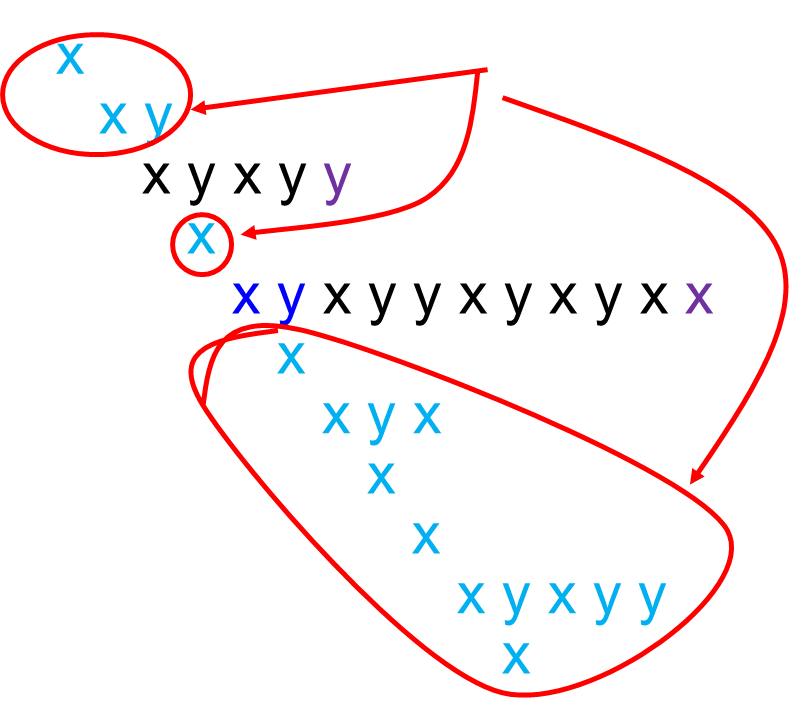 Lots of wasted work
x y x y y x y x y x x
33
better pattern matching via finite automata
Build a DFA for the pattern (preprocessing)  of size O(m)
Keep track of the ‘longest match currently active’
The DFA will have only m+1 states  

Run the DFA on the string  n steps

Obvious construction method for DFA will be O(m2) but can be done in O(m) time.
Total O(m+n) time
34
building a DFA for the pattern
pattern p=x y x y y x y x y x x
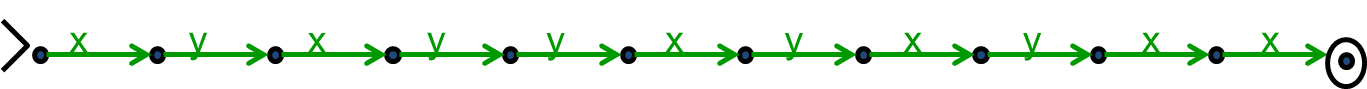 35
preprocessing the pattern
pattern p=x y x y y x y x y x x
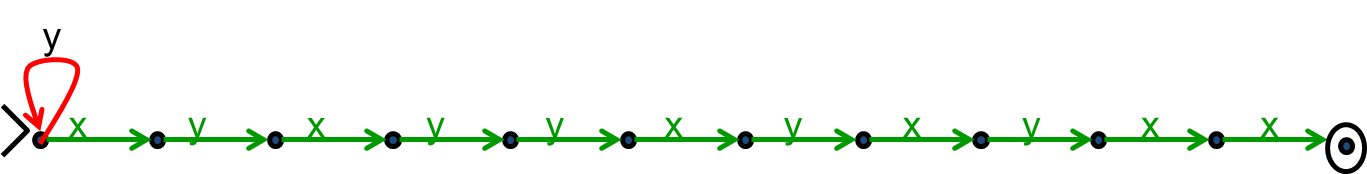 36
preprocessing the pattern
pattern p=x y x y y x y x y x x
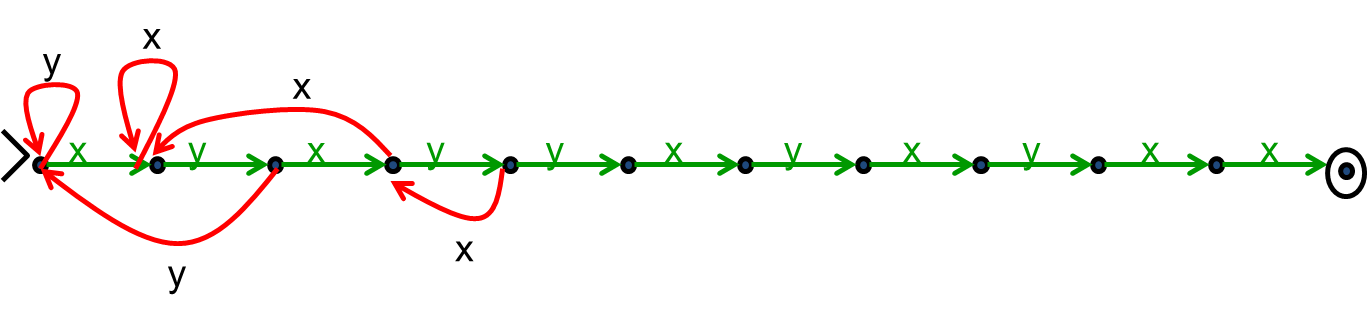 37
preprocessing the pattern
pattern p=x y x y y x y x y x x
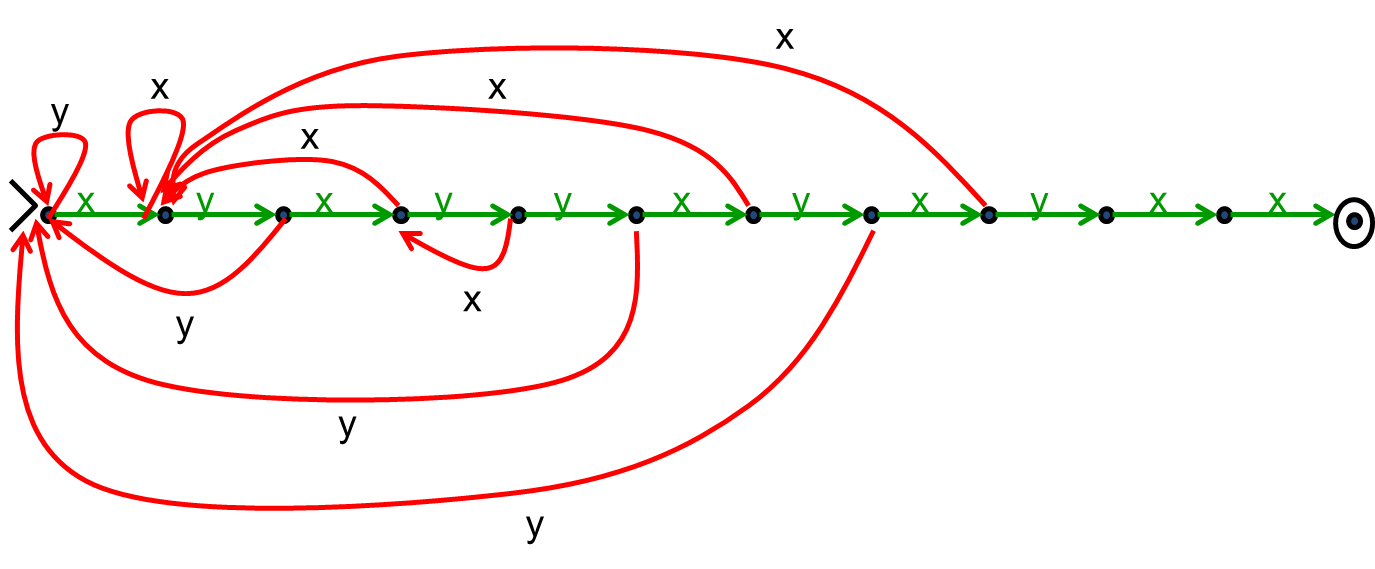 38
preprocessing the pattern
pattern p=x y x y y x y x y x x
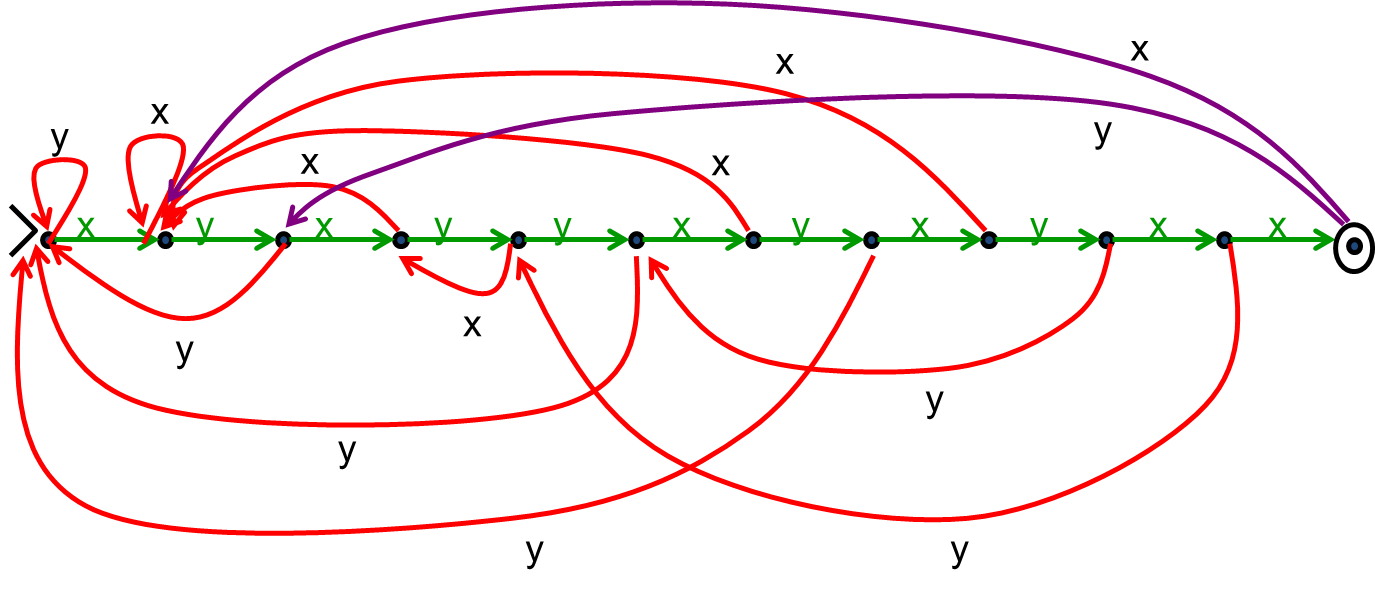 39
generalizing
Can search for arbitrary combinations of patterns
Not just a single pattern
Build NFA for pattern then convert to DFA ‘on the fly’.
Compare DFA constructed above with subset construction for the obvious NFA.
40